اختلالات و ناتوانیهای جنسی
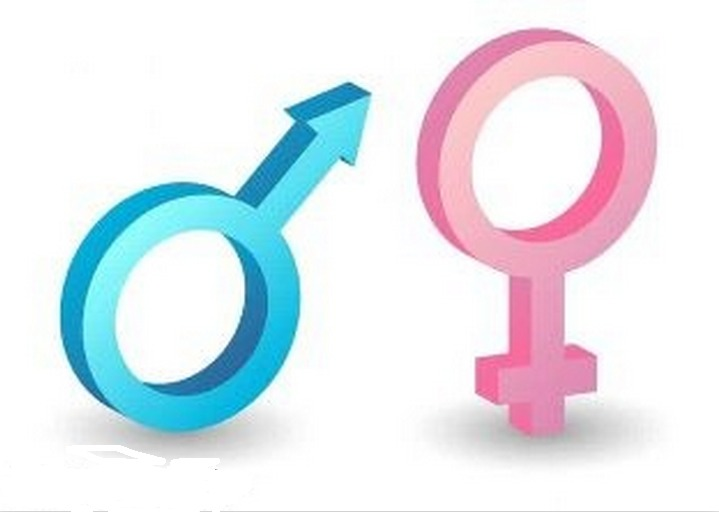 مشاور
مهرنوش مطیعی
اختلالات و ناتوانیهای جنسی
تربیت جنسی
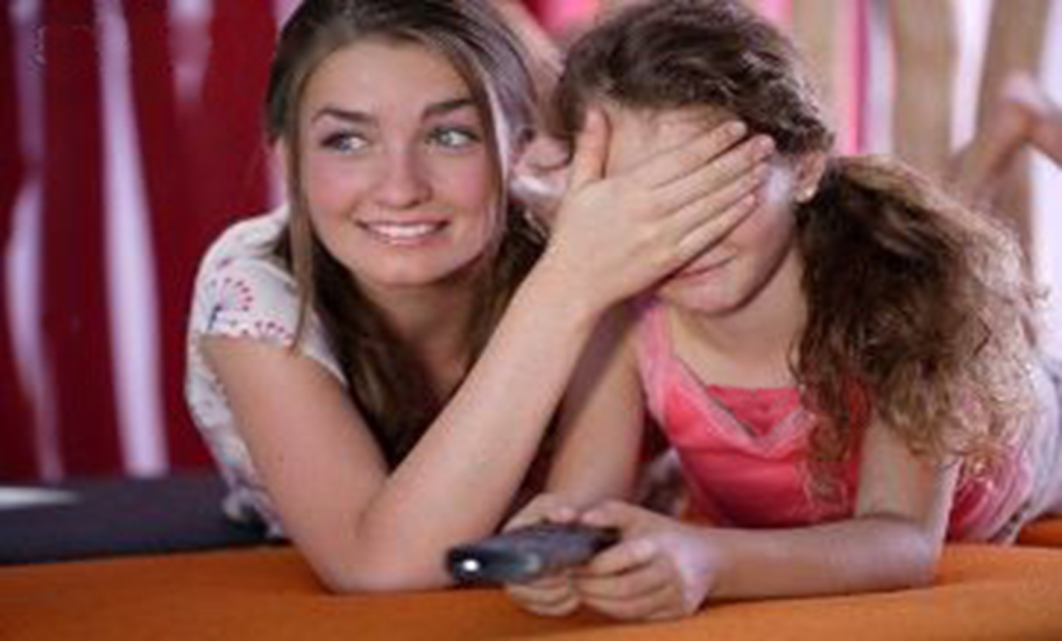 اختلالات و ناتوانیهای جنسی
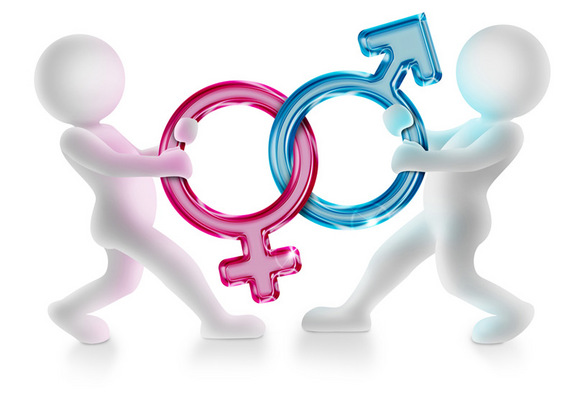 هویت جنسی
اختلالات و ناتوانیهای جنسی
اختلالات درد جنسی
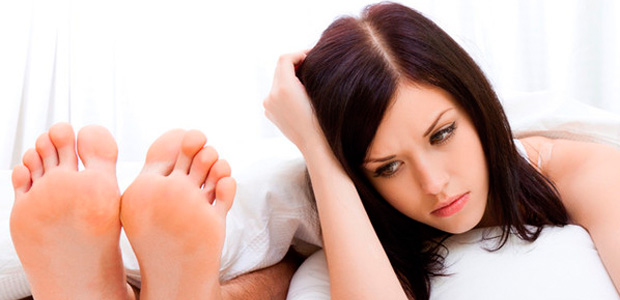 اختلالات و ناتوانیهای جنسی
اختلالات میل جنسی
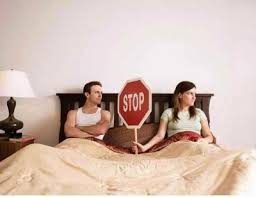 اختلالات و ناتوانیهای جنسی
اختلالات ارگاسم
اختلالات و ناتوانیهای جنسی
اختلالات انزال
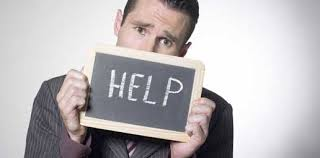 اختلالات و ناتوانیهای جنسی
ناتوانی جنسی
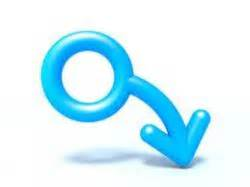 اختلالات و ناتوانیهای جنسی
بارداری و ارتباط جنسی
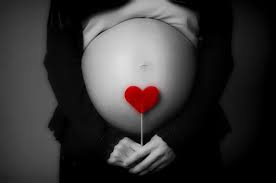 اختلالات و ناتوانیهای جنسی
تنظیم خانواده و اختلالات جنسی
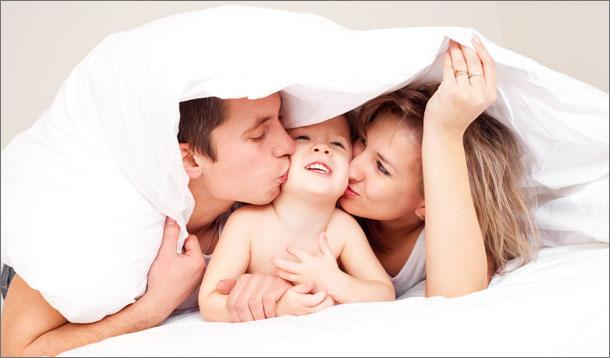 اختلالات و ناتوانیهای جنسی
ارتباط جنسی پس از زایمان
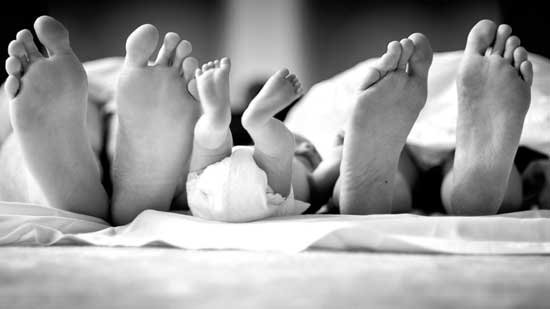 اختلالات و ناتوانیهای جنسی
یایسگی واختلالات جنسی
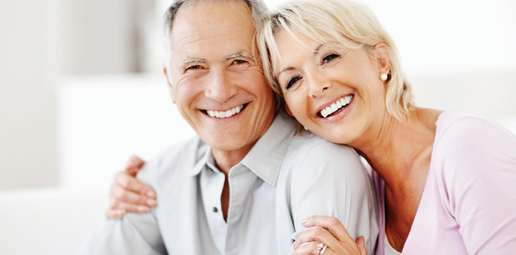